What potential ethical issues do we need to consider in research?
Starter: Answer the questions below from memory…… If you struggle with any make sure to learn the differences this evening.
 1. What does it meant to say that an experiment has INTERNAL RELIABILITY?
2.	What does it mean to say that an experiment has EXTERNAL RELIABILITY?
3. What is internal validity?
4. What is external validity?
Key words
Integrity
Socially sensitive research
Confidentiality
Are ethics morals?
“Morals” -  What is right or acceptable in terms of behaviour.

“Ethics” - A set of moral principles used by professionals e.g. psychologists, doctors, lawyers. Issues arise when there is conflict between participant’s rights and researcher’s needs.
Usually used in a personal context
Usually used in a work-related context
Why are ethics important in these disciplines?
Learning objectives:
To KNOW and be able to APPLY the BPS code of ethics.
To UNDERSTAND the issues surrounding socially sensitive, and animal research.
What is the BPS code of ethics?
3. Responsibility:
Participants must be protected from psychological and physical harm.
Participants must be debriefed.
Respect: 
Gain informed consent.
Make sure participants have privacy and confidentiality.
Right to withdraw at any time.
4. Integrity:
Bring instances of misconduct to the attention of BPS.
2. Competence:
Maintain high standards in research
The BPS guidance is updated when necessary, and is not ‘fixed’.
Learning objectives:
To KNOW and be able to APPLY the BPS code of ethics.
To UNDERSTAND the issues surrounding socially sensitive, and animal research.
What is socially sensitive research?
Refers to any psychological research that has ethical implications that go beyond the research situation and affect people or groups in the wider society. People or groups potentially affected by SSR include:
·  Ppts families or other people who are close to them.
·  Subgroups or cultures within society e.g. ethnic minorities, sexual subcultures etc.

Very few researchers deliberately carry out studies intended to have a negative impact on people. However, they sometimes overlook the negative impact their research might have.
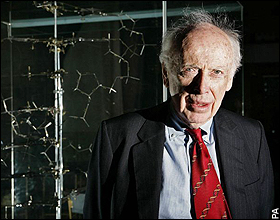 Learning objectives:
To KNOW and be able to APPLY the BPS code of ethics.
To UNDERSTAND the issues surrounding socially sensitive, and animal research.
What is socially sensitive research?
In pairs, come up with potential implications of the following examples.

In your discussion you should consider the following questions:
·  Who is put at risk by this research, and in what ways?
·  What are the potential benefits of this research for society or people and groups within it?
·  Do you think the research was justified, or should it have been disallowed?
Learning objectives:
To KNOW and be able to APPLY the BPS code of ethics.
To UNDERSTAND the issues surrounding socially sensitive, and animal research.
Example 1
Raine (1996) carried out brain scans of violent criminals. He found that they tended to have subtle damage to areas of the brain associated with impulse control. He suggested that this type of brain damage is a marker for violent criminality and that a great deal of misery (not to mention money) could be saved if, early in life children were screened for these markers and ‘something done about it’.
Learning objectives:
To KNOW and be able to APPLY the BPS code of ethics.
To UNDERSTAND the issues surrounding socially sensitive, and animal research.
Example 2
Humphreys (1970) carried out research into the practices and social interactions of gay men meeting up in a public toilet for sex. He posed as a gay man and met with and talked to his participants. To find out more about his participants’ backgrounds, he took their car number plates and used a contact in the police to find out where they lived. Humphreys concluded that most of the stereotypes about gay men were untrue and that their public sexual practices were not harmful to anyone.
Learning objectives:
To KNOW and be able to APPLY the BPS code of ethics.
To UNDERSTAND the issues surrounding socially sensitive, and animal research.
Activity
1. For each of the BPS code of ethics, add to the mind map:

 What it is and why it is an ethical code?
 Does it work? Are there any advantages and disadvantages of each code?


2. In a different colour, draw lines between the mind map bubbles representing links. E.g. Removing informed consent is what causes deception, giving it might decrease effectiveness of investigation.  Make sure to justify your links.

Use the information you have been given to help.
Learning objectives:
To KNOW and be able to APPLY the BPS code of ethics.
To UNDERSTAND the issues surrounding socially sensitive, and animal research.
Home Learning - What about ethics with animals?
Use the information and textbook to write a reasoned, opinionated article on animal research in psychology. Answer the following in your article:

Why are animals used in psychological research?
What problems both ethically and with regards to validity come from animal research?
Do you think it should be allowed? Why?
What can researchers do to minimise the impacts on animals?

Use page 283 in the textbook.
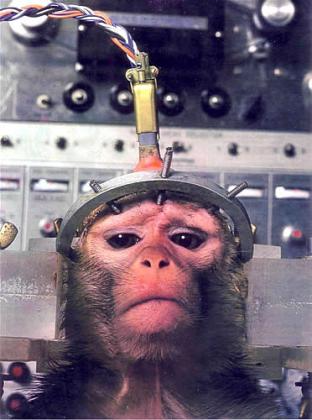 Learning objectives:
To KNOW and be able to APPLY the BPS code of ethics.
To UNDERSTAND the issues surrounding socially sensitive, and animal research.